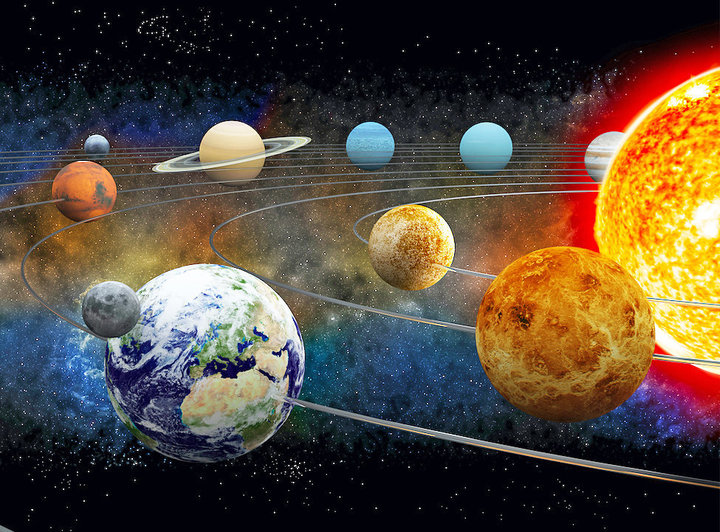 সবাইকে শুভেচ্ছা
পরিচিতি
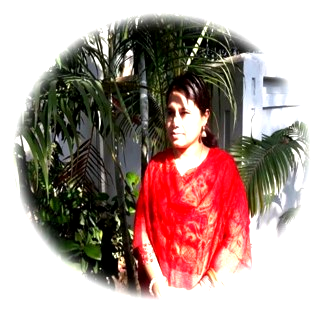 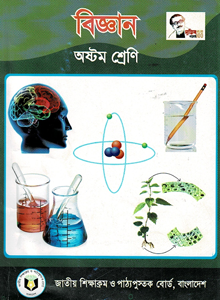 শ্রেণিঃ ৮ম 
বিষয়ঃ বিজ্ঞান  
অধ্যায়ঃ দ্বাদশ  
সময়ঃ ৫০ মিনিট   
   তারিখঃ 09/12/২০২১
আছমা আক্তার 
এম এস সি(এমএড) 
প্রধান শিক্ষক রওশন আরা বালিকা উচ্চ বিদ্যালয়                         ত্রিশাল,ময়মনসিংহ। 
       Email:asmaakhter8677@gmail.com
                 Mobile:01718258677
চিত্রটি দেখে চিন্তা করে বল?
এটা কিসের ছবি ?
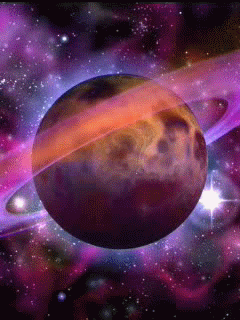 মহাকাশ
আজকের পাঠঃ মহাকাশ
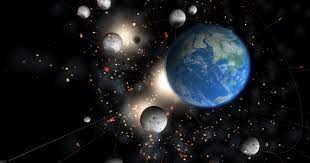 শিখনফল
এই পাঠশেষে  শিক্ষার্থীরা…
1. মহাকাশ কী তা বলতে পারবে ?
2. মহাবিশ্ব কী তা  ব্যাখ্যা করতে পারবে  ।
ছবি দেখে চিন্তা করে বল
ছবিতে কী দেখা যাচ্ছে ?
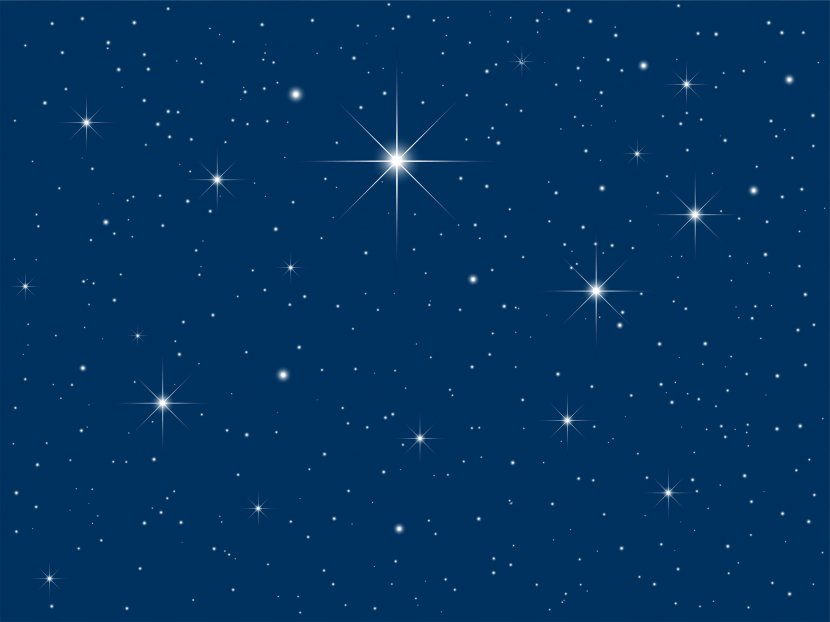 মহাকাশ বা মহাশূন্য
গ্রহ, নক্ষত্র, ছায়াপথ ও গ্যালাক্সি ইত্যাদির মাঝখানে যে খালি জায়গা থাকে তাকে মহাকাশ বা মহাশূন্য বলে ।
[Speaker Notes: শিক্ষক শিক্ষার্থীদের বলবেন গ্রহ, নক্ষত্র, ছায়াপথ ও গ্যালাক্সি ইত্যাদির মাঝখানে যে খালি জায়গা থাকে তাকে কী বলে ?]
ছবি দেখে চিন্তা করে বলো?
মহাকাশ বা মহাশূন্যের শুরু কোথা থেকে ?
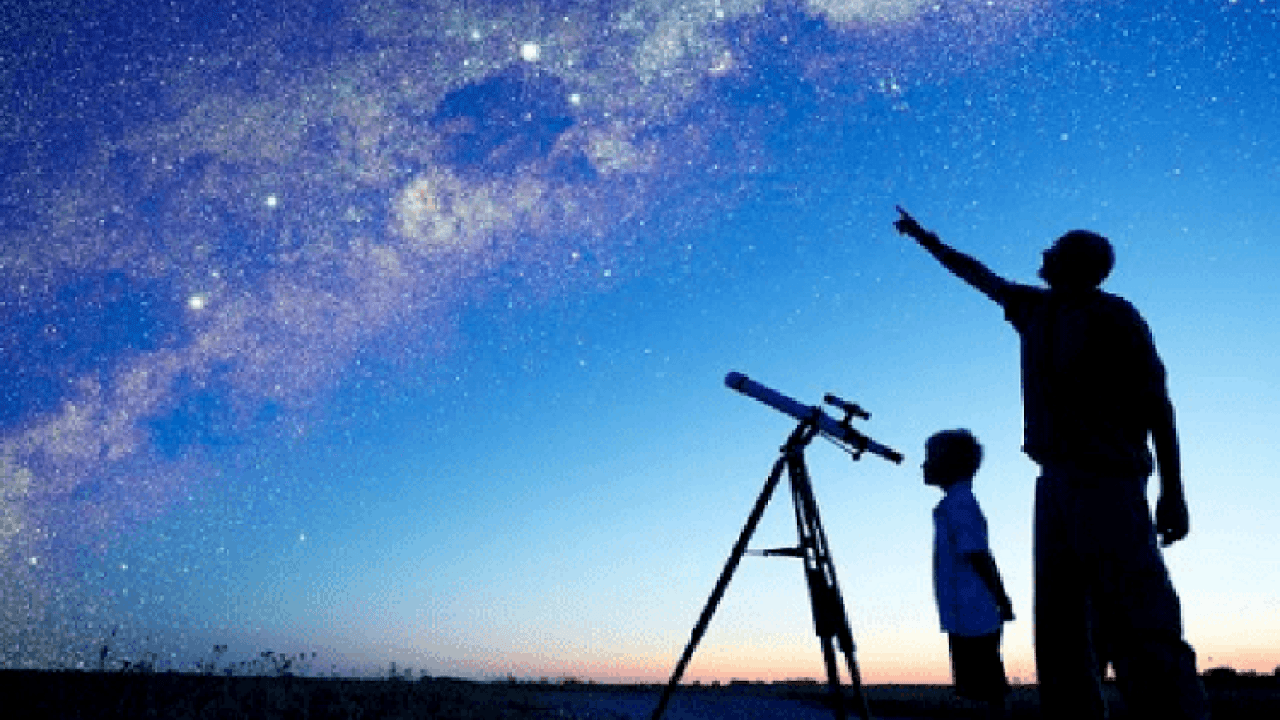 অধিকাংশ বিজ্ঞানী মনে করেন যে, পৃথিবী থেকে ১৬০ কিলোমিটার উচ্চতায় বায়ুমন্ডলের শেষ এবং মহাকাশের শুরু ।
[Speaker Notes: শিক্ষক শিক্ষার্থীদের সংক্ষেপে মহাকাশের শুরু কোথা থেকে ব্যাখা করবেন ।]
একক কাজ
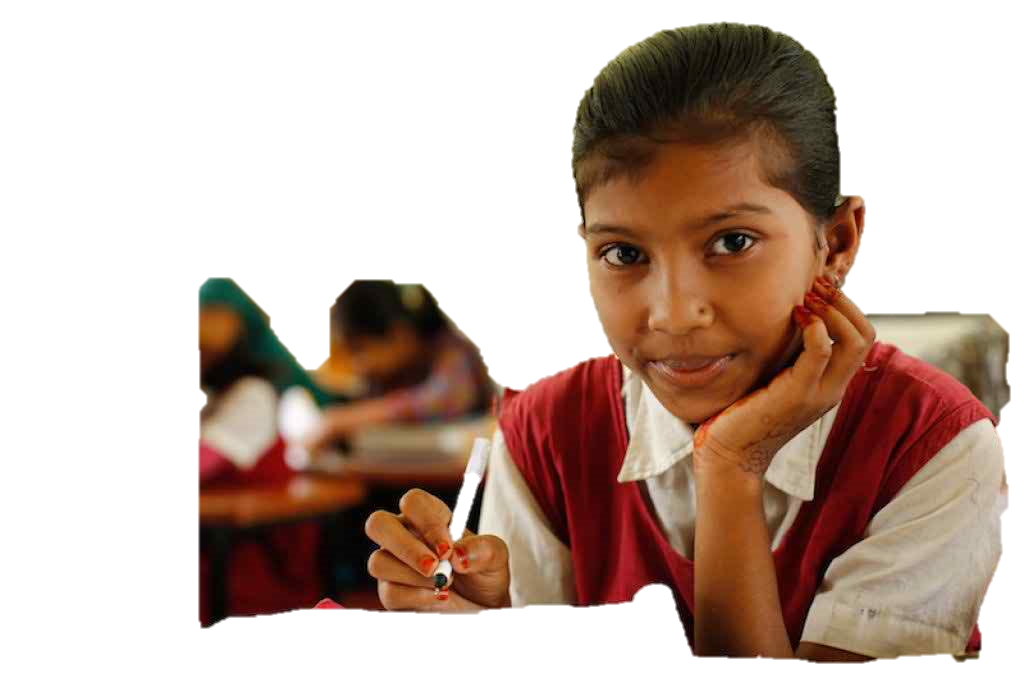 মহাকাশ কাকে বলে ?
চিত্রগুলো দেখে চিন্তা করে বল?
ছবিতে কী দেখা যাচ্ছে ?
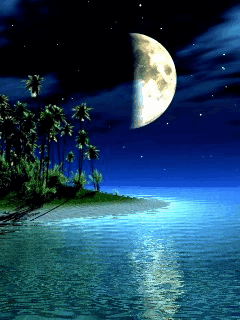 মহাবিশ্ব
মহাবিশ্ব কী ?
ক্ষুদ্র পোকামাকড় ও ধূলিকণা থেকে শুরু করে আমাদের এই পৃথিবী, দূর-দূরান্তের গ্রহ-নক্ষত্র, ধূমকেতু, গ্যালাক্সি এবং দেখা না দেখা সবকিছু নিয়েই মহাবিশ্ব ।
[Speaker Notes: সন্মানিত শিক্ষক শিক্ষার্থীদেরকে মহাবিশ্ব সম্পর্কে সংক্ষেপে ব্যাখ্যা করবেন ।]
চিত্রটি দেখে চিন্তা করে বল?
মহাবিশ্বের উৎপত্তি হলো কীভাবে ?
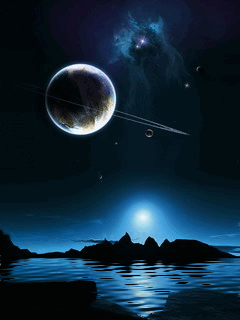 মহাবিশ্বের উৎপত্তি ও বিকাশ সংক্রান্ত যেসব তত্ত্ব আছে তার মধ্যে বহুল প্রচলিত হলো “ বিগব্যাঙ তত্ত্ব “ । বাংলায় একে বলা হয় ‘ মহাবিস্ফোরণ তত্ত্ব ‘ ।
[Speaker Notes: সন্মানিত শিক্ষক শিক্ষার্থীদের বিগব্যাঙ তত্ত্ব সম্পর্কে ব্যাখ্যা দিবেন ।]
জোড়ায় কাজ
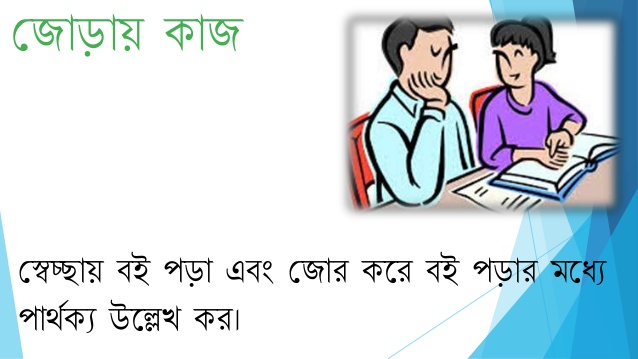 মহাবিশ্বের উৎপত্তি হলো কীভাবে সংক্ষেপে লিখ ?
মূল্যায়ন
১। মহাকাশ কী
2। সৌরজগতে কতটি গ্রহ আছে ?
3।  পৃথিবী থেকে কত কিলোমিটার উচ্চতায় মহাকাশের শুরু ?
[Speaker Notes: সন্মানিত শিক্ষক মহোদয় এখানে ট্রিগার ব্যবহার করা হয়েছে । এখানে ক,খ,গ ও ঘ যে কোনো অপশনে ক্লীক করলে উত্তর ভুল হলে ক্রস চিহ্ন ও সঠিক হলে টিক চিহ্ন আসবে ।]
বাড়ির কাজ
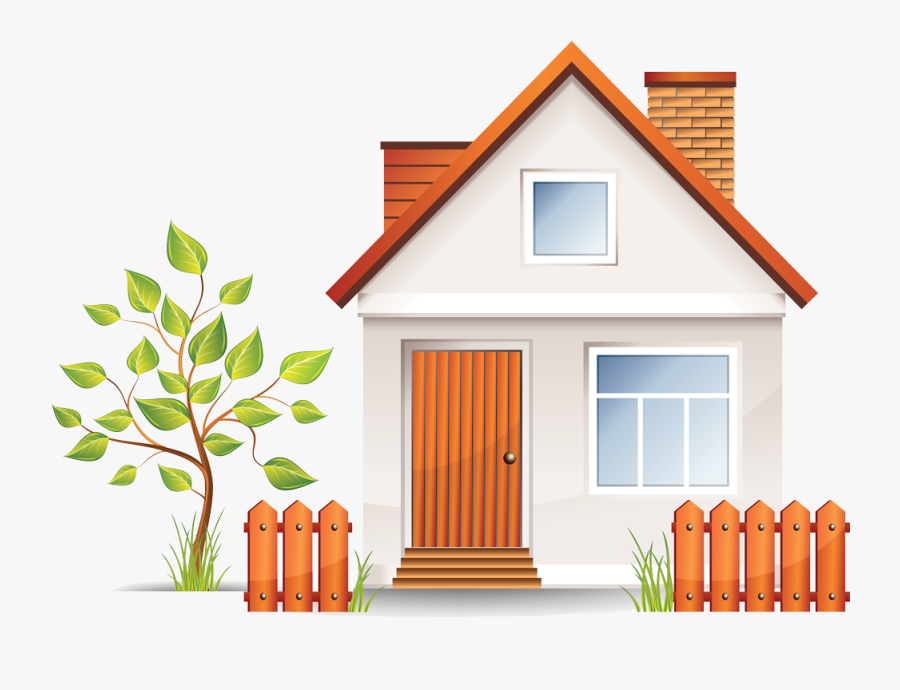 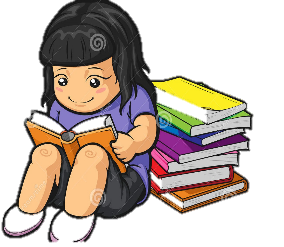 গ্রহ ও উপগ্রহের আবর্তন সম্পর্কে  তোমার চিন্তার আলোকে লিখে আনবে।
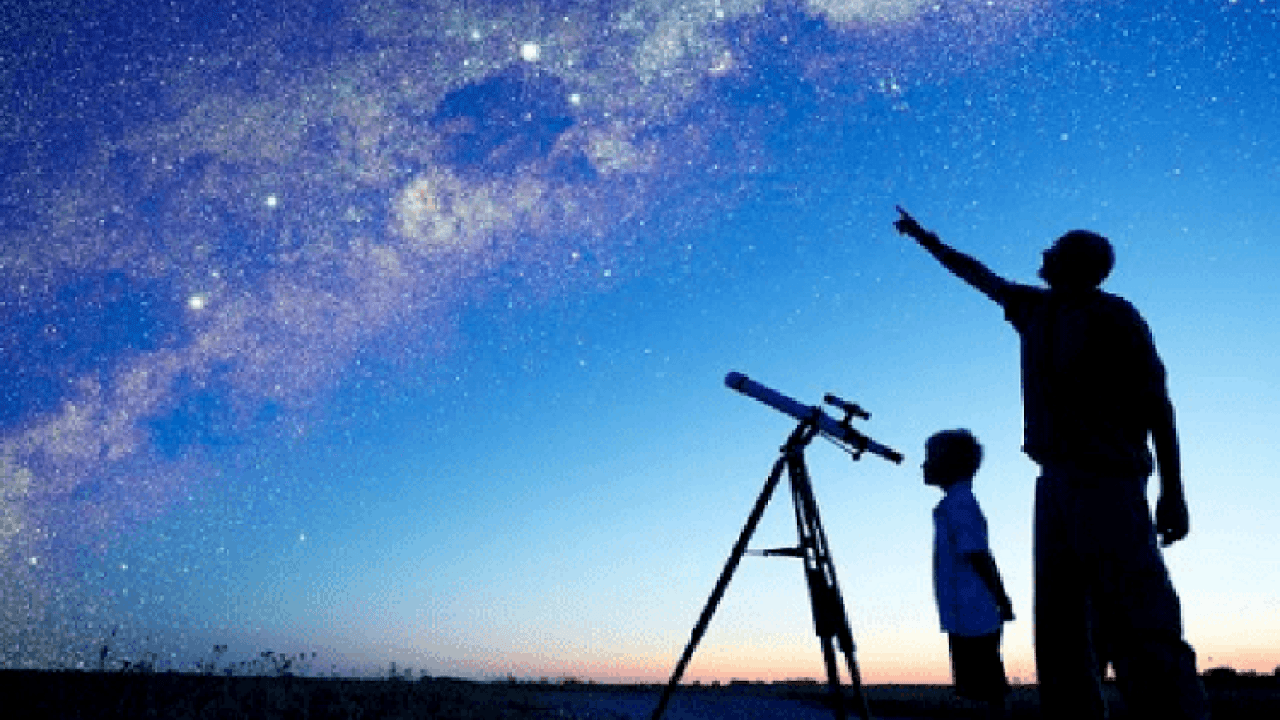 সবাইকে ধন্যবাদ